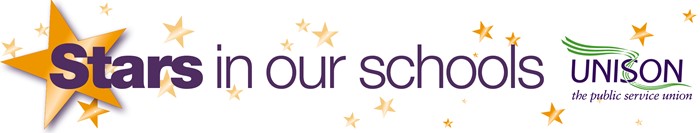 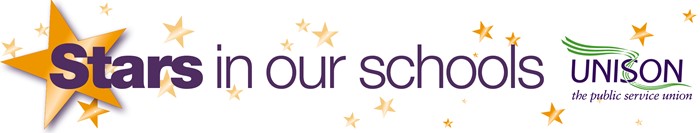 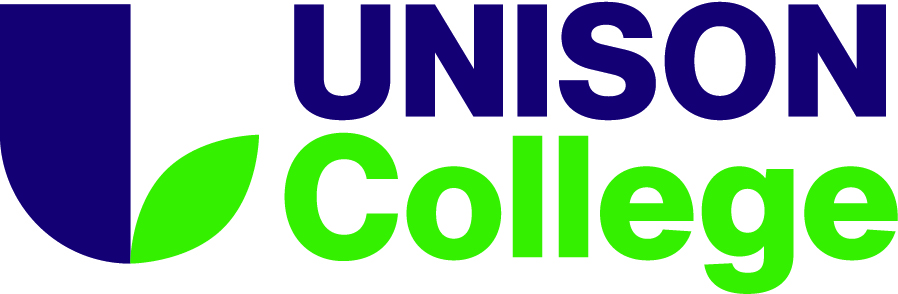 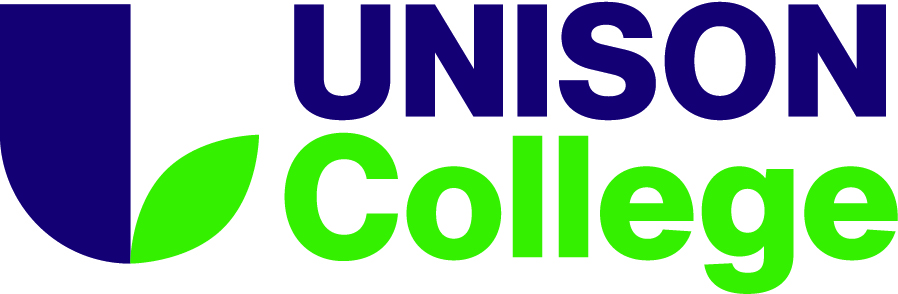 ____________________ is a star in my school because:________________________ 
____________________________________________________________________________________________________________________________________________________
____________________ is a star in my school because:________________________ 
____________________________________________________________________________________________________________________________________________________
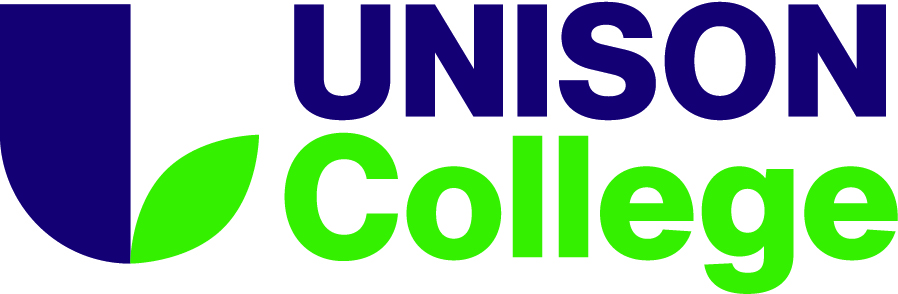 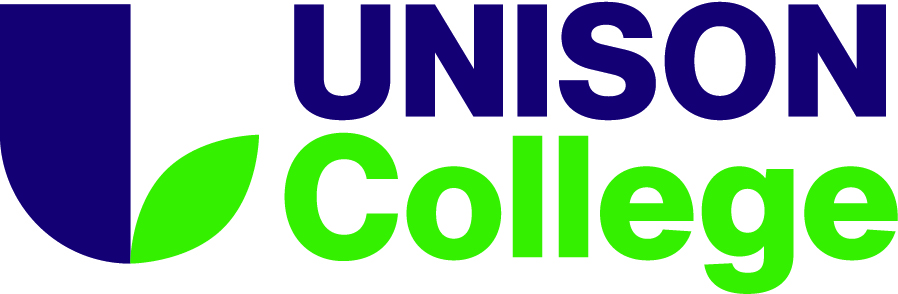 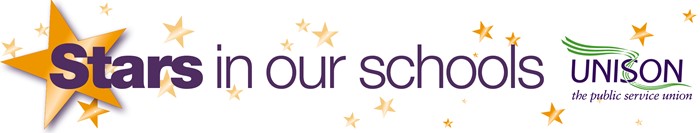 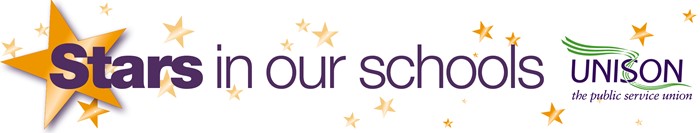 ____________________ is a star in my school because:________________________ 
____________________________________________________________________________________________________________________________________________________
____________________ is a star in my school because:________________________ 
____________________________________________________________________________________________________________________________________________________
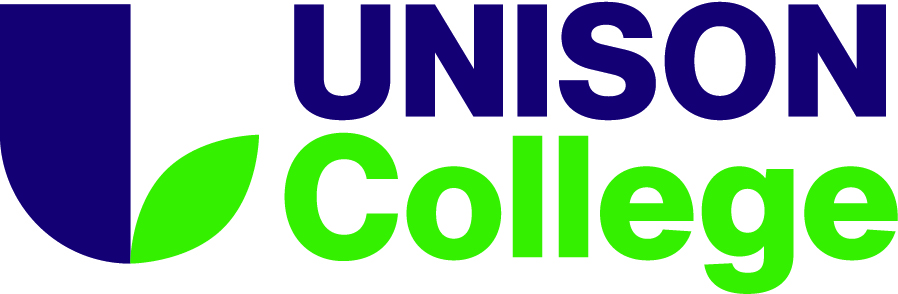